CHANGE REQUEST FORM TEMPLATE – EXAMPLE
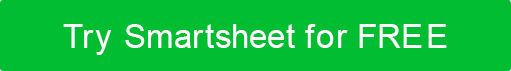 CHANGE REQUEST FORM
Blank template on slide 2.
PRIORITY
CHANGE DETAILS
RISK ANALYSIS
CHANGE  IMPACTS
DECISION
CHANGE REQUEST FORM
PRIORITY
CHANGE DETAILS
RISK ANALYSIS
CHANGE  IMPACTS
DECISION